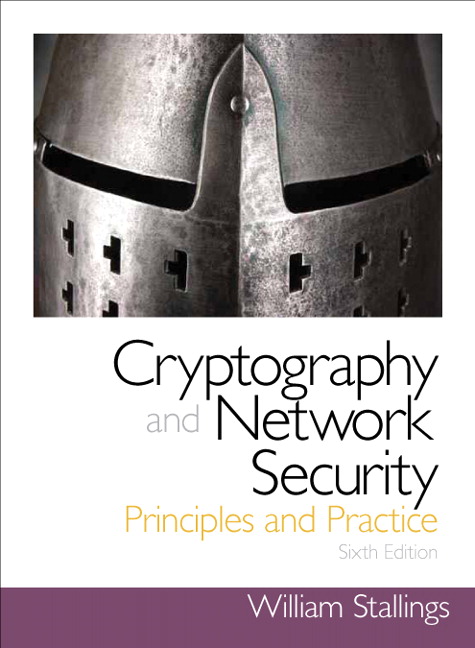 Chapter 3
Block Ciphers and the Data Encryption Standard
Stream Cipher
2
Block Cipher
3
Stream Cipher and Block Cipher
4
Block Substitutions Ciphers
5
Encryption and Decryption Tables for Block Substitution Cipher
6
Motivation for Feistel Cipher
A Block cipher that combines substitution & transposition ciphers





Based on a proposal by Claude Shannon to develop a product cipher that alternates confusion and diffusion functions
7
Feistel Cipher Structure


transposition
substitution
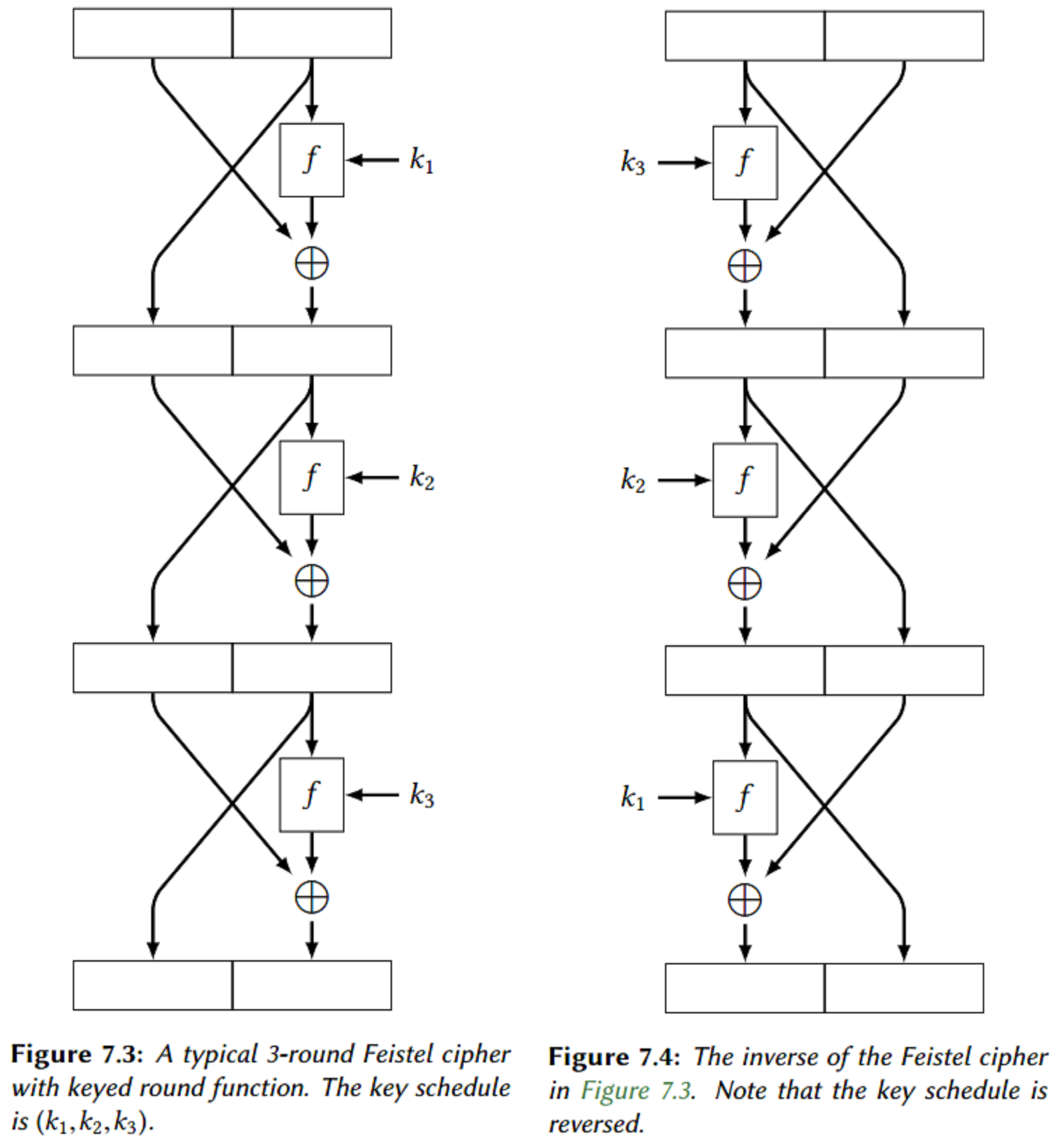 
Transposition
Cycle transposition
move bits 32 places

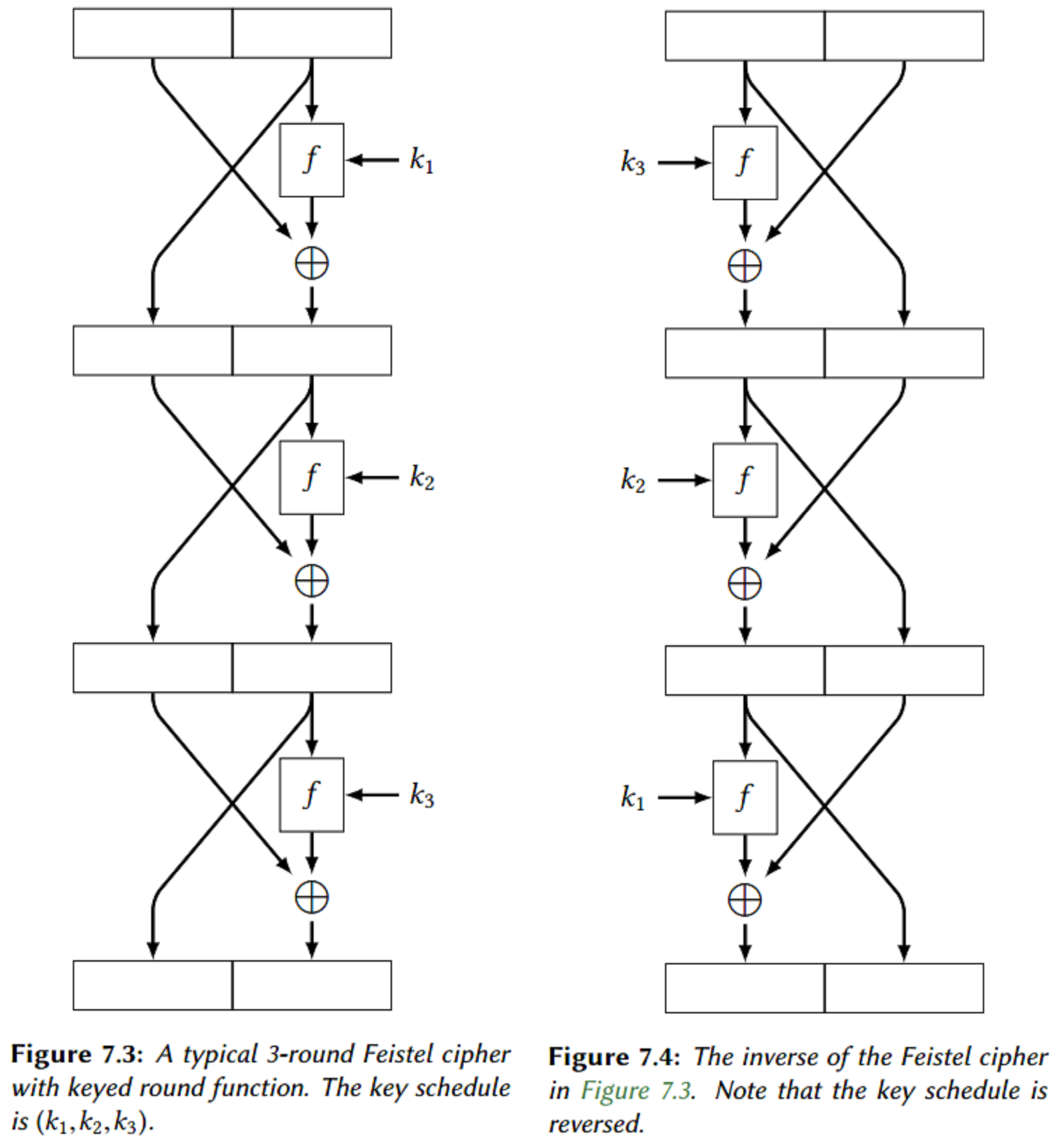 Substitution
Vigenère Autokey System
8
Feistel Cipher Design Features
Block size
Larger block sizes mean greater security but reduced encryption/ decryption speed
Key size
Larger key size means greater security but reduces encryption/ decryption speed
Number of rounds
Multiple rounds offer increasing security
9
Feistel Example
Feistel Example
10
Data Encryption Standard (DES)
Issued in 1977 by the National Bureau of Standards (now NIST) as Federal Information Processing Standard 46
The most widely used encryption scheme until the introduction of the Advanced Encryption Standard (AES) in 2001
Algorithm is referred to as the Data Encryption Algorithm (DEA)
Data are encrypted in 64-bit blocks using a 56-bit key
The algorithm transforms 64-bit input in a series of steps into a 64-bit output
The same steps, with the same key, are used to reverse the encryption
11
Data Encryption Standard (DES)structure
12
DES Encryption Algorithm
56-bit key
13
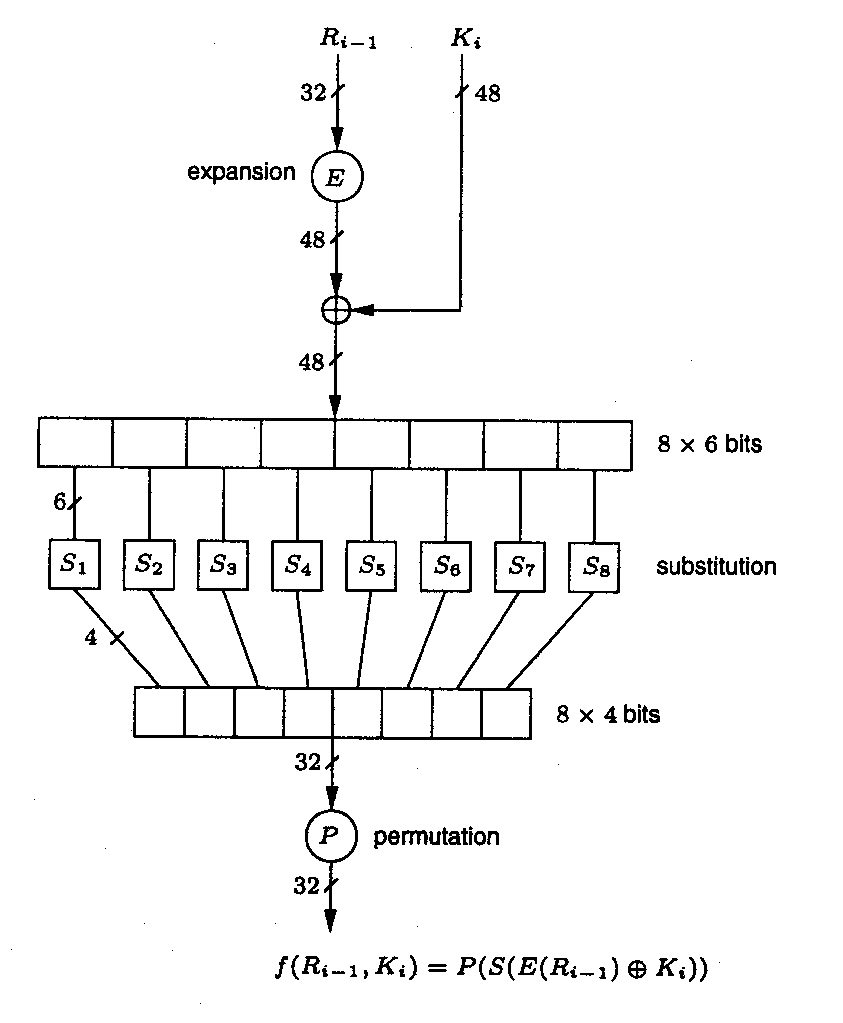 expansion
inner function
14
Inner Function 1,  Expansion
Expand 32 bit input to 48 bits by adding a bit to the front and end of each 4 bit segment. 
These bits are taken from adjacent bits.
This String
Notice several bit values are repeated: 4, 5, 8, 9, 28, 29, etc.
Becomes this String
15
Inner Function 2, SubstitutionS-Boxes
There are 8 different S-boxes, one for each 6-bit chunk
There are are 8 possible substitutions in each S-box
The outer 2 bits determine which substitution is used 
The inner 4 bits determine which substitution is used
16
Inner Function 3, S-Boxdetails
Use bits 1 & 6 to select the row
Bits 2-5 to select the substitution
17
Key schedule
INPUT:      56-bit key  K = k1, k2, … , k56
OUTPUT:  sixteen 48-bit keys: K1, K2, … , K16
The algorithm used for generating the key schedule  combines and selects bits of K to generate the round keys.
The 56-bit key is divided into two 28-bit halves, and in each successive round both halves are rotated by 1 or 2 bits and then 48-bits are selected by using a permuted choice-- for details see Handbook of Applied Cryptography.
18
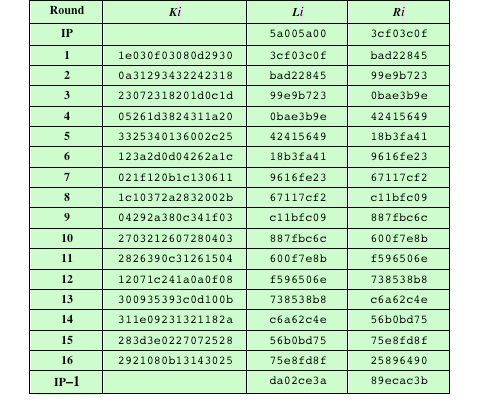 DES Example
19
Average Time Required for Exhaustive Key Search
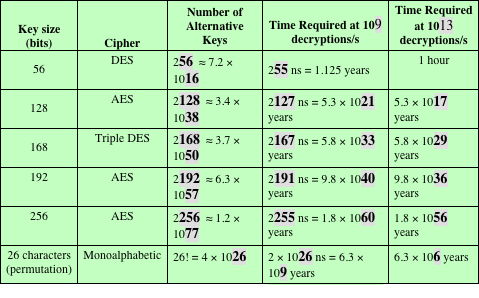 20
Strength of DES
21
Block Cipher Design Principles:Number of Rounds
22
Block Cipher Design Principles:Design of Function F
The algorithm should have good  
            avalanche properties
23
Summary
Traditional Block Cipher Structure
Stream ciphers
Block ciphers
Feistel cipher
The Data Encryption Standard (DES)
Encryption
Decryption
Avalanche effect
The strength of DES
Use of 56-bit keys
Nature of the DES algorithm
Attacks
Block cipher design principles
DES design criteria
Number of rounds
Design of function F
Key schedule algorithm
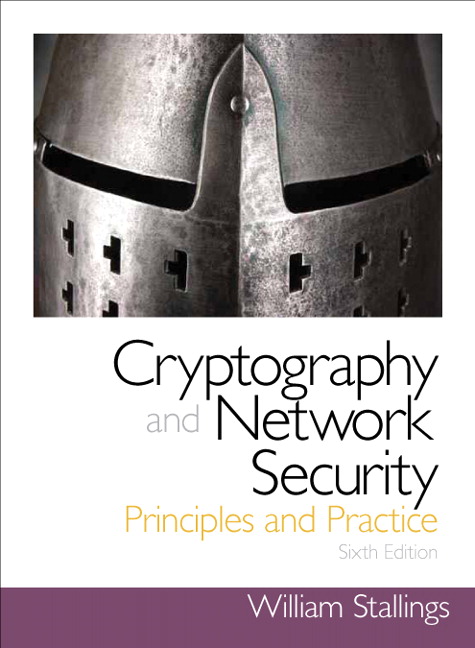 24